Abruptio Placenta and Placenta Previa
Berry Campbell, MD
ABRUPTIO PLACENTA
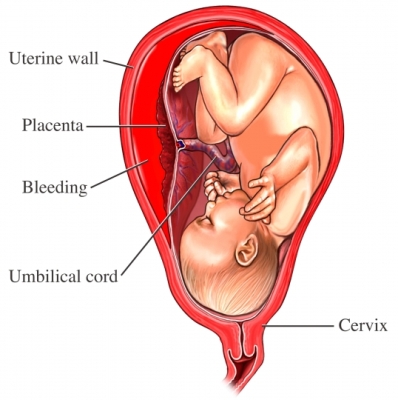 Incidence 1%
Overt vs concealed
Acute vs chronic
Mild (<50%) vs severe (>50%)
Dark red bleeding, tachysystole, uterine tenderness, abnormal FHT, fetal death
CLINICAL DIAGNOSIS - Ultrasound is NOT DIAGNOSTIC
ABRUPTIO
Severe abruptio (≥50%) associated with abnormal FHT
Coagulation studies: fibrinogen abnormal 1st (<300)


If fetal demise, blood loss ≥ 2000 ml & DIC underway
Abruptio Placenta
Risk Factors
HTN 
Cocaine (10% if in 3rd trimester)
Smoking 
Trauma
AMA, multiparity
PROM
Polyhydramnios
Prior abruptio (15%)
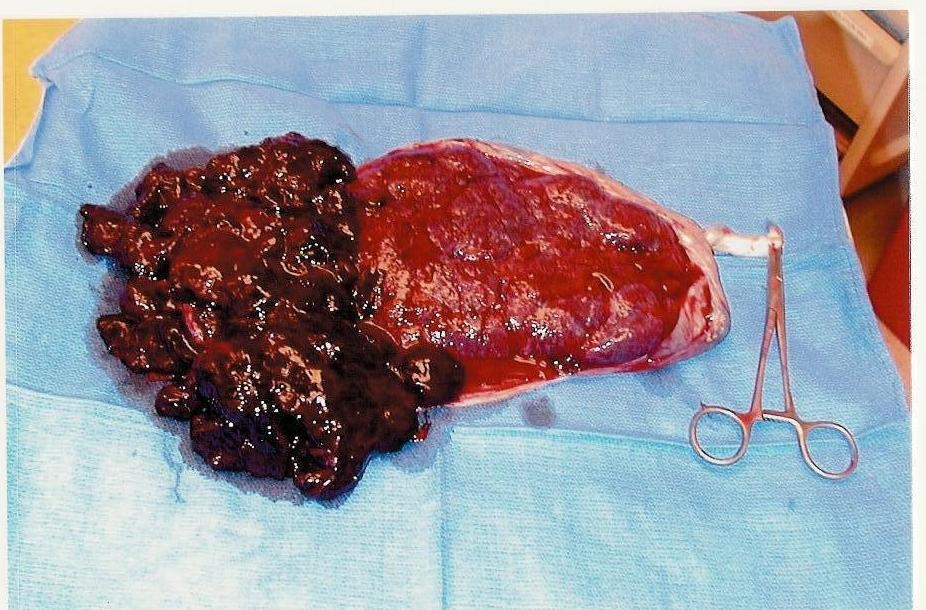 Abruptio Placenta
Management
Remote from term: expectant with FHT and steroids, serial labs
Term: deliver
Route: depends on fetal, maternal status

Severe abruptio: deliver regardless of GA
Marginal abruptio: inpatient vs outpatient; delivery individualized
Placenta Previa
Placenta covers the cervix
Bright red bleeding, can be catastrophic
Incidence 1:200
Higher incidence with prior CS
± Contractions
Cesarean required for delivery
Delay delivery if preterm and 
   bleeding stops
Recurrent bleeding is the rule
Severe anemia possible; 
   coagulopathy less common
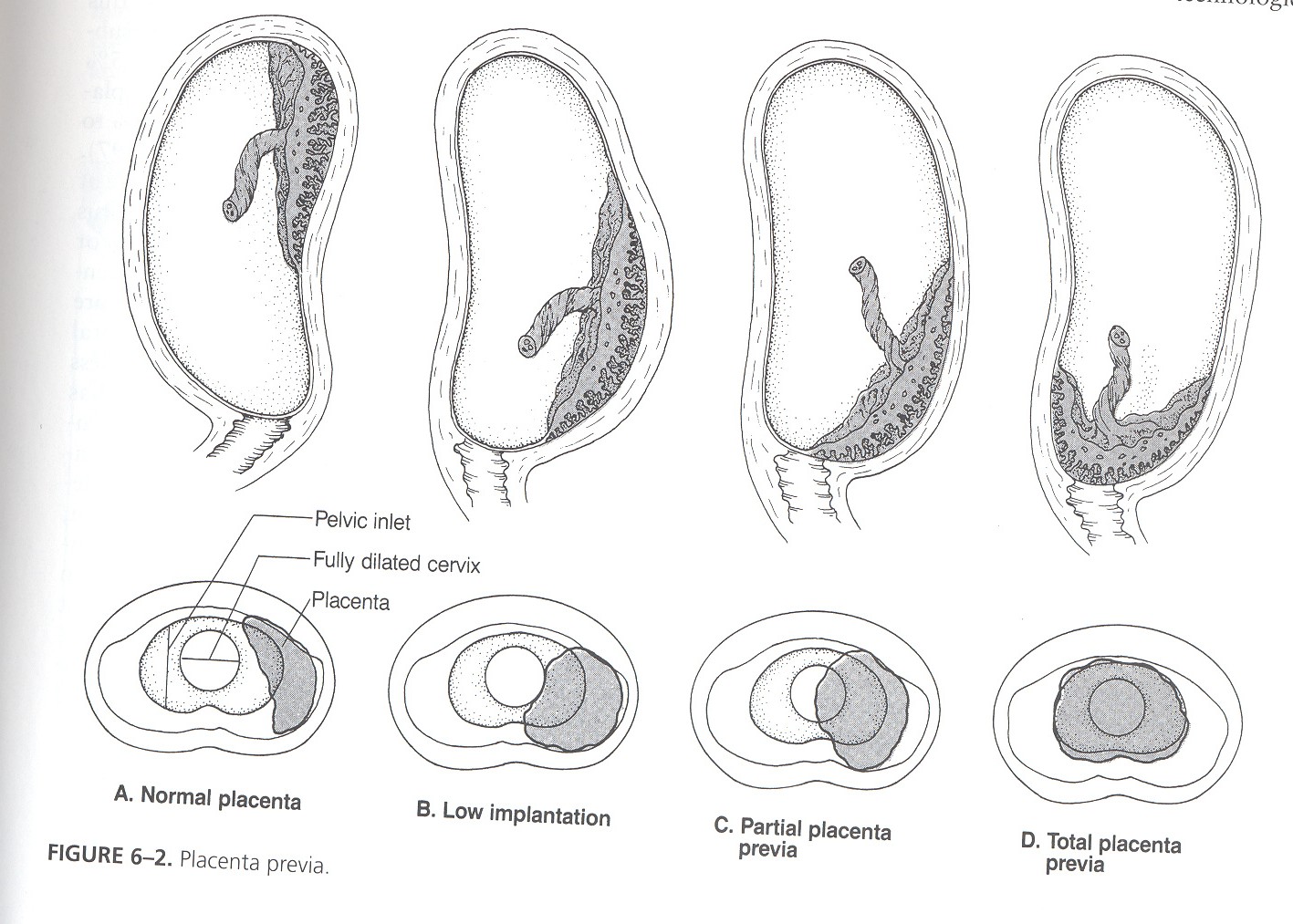 Previa
PREVIA
Aggressive fluid resuscitation
Blood products as needed
Tocolytics as needed
Mag sulfate for fetal benefit if <32 weeks
Steroids for fetal benefit
Previa
Inpatient vs outpatient: individualize

Delivery timing: 36-37 weeks or earlier with recurrent heavy bleeding
Project ECHO South Carolina Pregnancy Wellness
Visit Our Website: https://sctelehealth.org/services/pregnancy-wellness
To Request a Copy of today’s Didactic Video PresentationContactRachel Grater, Program Coordinatorgrater@musc.edu
Tele-Mentoring Programs in South Carolina
Project ECHO Opioid Use Disorders
Medical Director
Dr. Karen Hartwell, MUSC
Program Coordinator: Rachel Grater, grater@musc.edu
Website: www.scmataccess.org
1st  and 3rd  Friday of each month
12-1 pm
Project ECHO Pregnancy Wellness
Co-Medical Directors
Dr. Berry Campbell, USC and Dr. Donna Johnson, MUSC
Program Coordinator: Rachel Grater, grater@musc.edu
Website: www.pregnancywellnesssc.com
1st and 3rd Wednesday of each month
12:15-1 pm
Southeast Viral Hepatitis Interactive Case Conference
Medical Director
Dr. Divya Ahuja, USC
Program Coordinator: Adrena Harrison, adrena.harrison@uscmed.sc.edu
Website: http://schivtc.med.sc.edu/ 
1st and 3rd Wednesday of each month  12-1pm
4th Wednesday of each month 1-2pm
Project ECHO Peer Recovery Support Specialists
Co-Directors
Dr. Karen Hartwell, MUSC and Mike Malone, CPSS, NCPRSS, FAVOR Greenville
Program Coordinator: Rachel Grater, grater@musc.edu
2nd and 4th Tuesday of each month
12-1 pm